《神经网络与深度学习》
循环神经网络
https://nndl.github.io/
参考资料
《神经网络与深度学习》第6章
https://nndl.github.io/

网络资料
An Introduction to Recurrent Neural Networks
https://medium.com/explore-artificial-intelligence/an-introduction-to-recurrent-neural-networks-72c97bf0912
Recurrent Neural Networks
https://towardsdatascience.com/recurrent-neural-networks-d4642c9bc7ce
前馈网络
连接存在层与层之间，每层的节点之间是无连接的。（无循环）
输入和输出的维数都是固定的，不能任意改变。无法处理变长的序列数据。
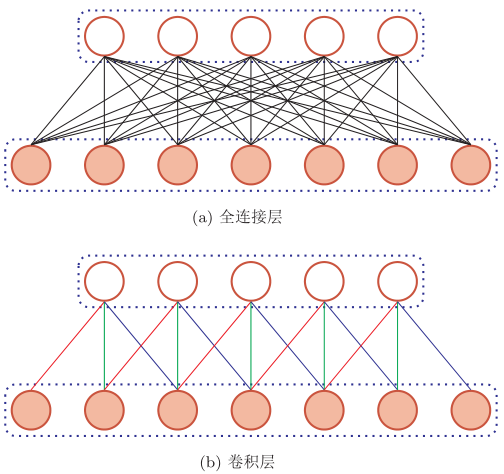 前馈网络
假设每次输入都是独立的，也就是说每次网络的输出只依赖于当前的输入。
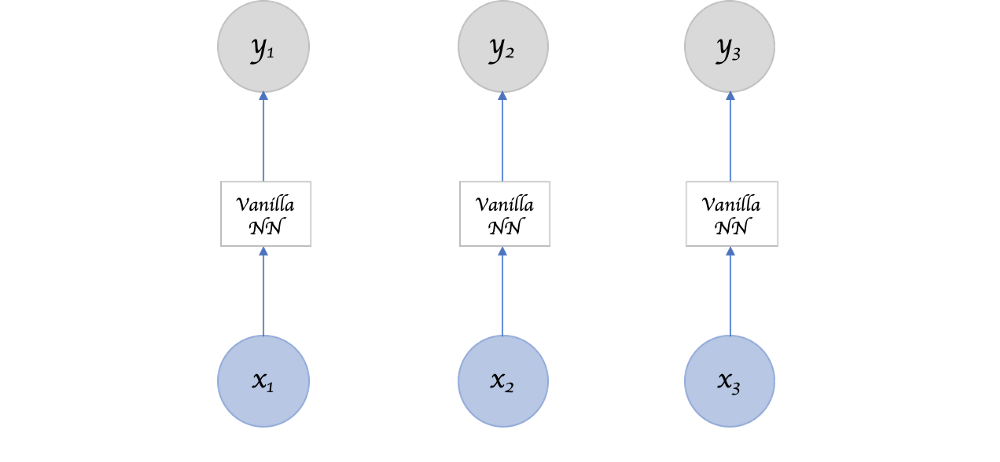 有限状态自动机（Finite Automata）
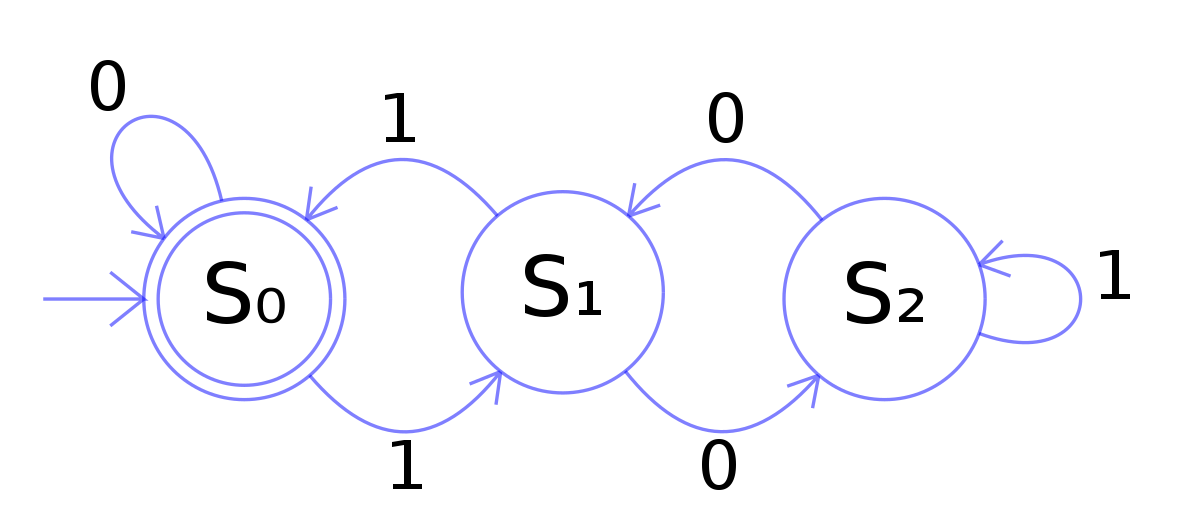 如何用FNN去模拟一个有限状态自动机？
图灵机
一种抽象数学模型，可以用来模拟任何可计算问题。
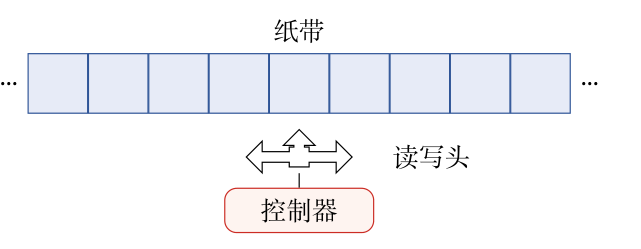 可计算问题
前馈网络
通用近似定理
需要记忆能力
如何给网络增加记忆能力？
如何给网络增加记忆能力？
延时神经网络（Time Delay Neural Network，TDNN）
建立一个额外的延时单元，用来存储网络的历史信息（可以包括输入、输出、隐状态等）




这样，前馈网络就具有了短期记忆的能力。
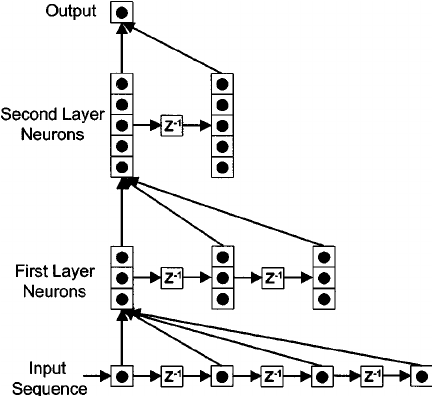 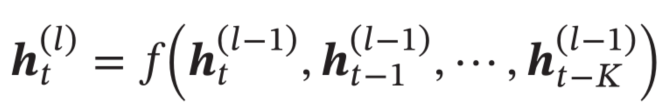 https://www.researchgate.net/publication/12314435_Neural_system_identification_model_of_human_sound_localization
[Speaker Notes: fig]
如何给网络增加记忆能力？
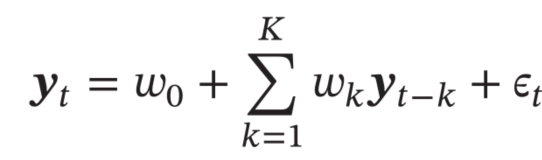 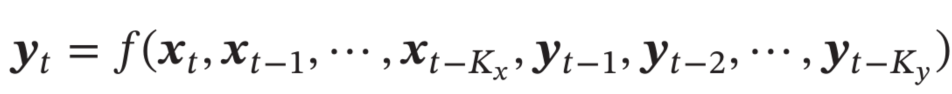 [Speaker Notes: fig]
非线性自回归模型
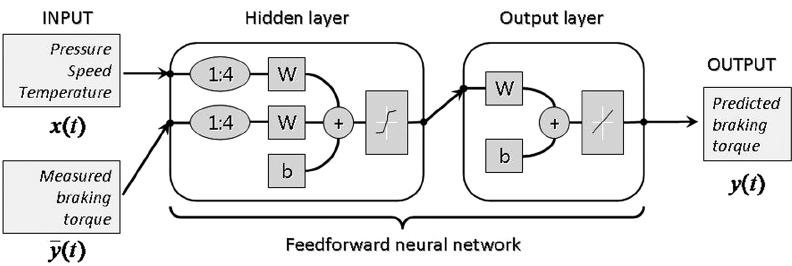 https://www.researchgate.net/publication/234052442_Braking_torque_control_using_reccurent_neural_networks
循环神经网络（ Recurrent Neural Network ，RNN ）
循环神经网络通过使用带自反馈的神经元，能够处理任意长度的时序数据。






循环神经网络比前馈神经网络更加符合生物神经网络的结构。
循环神经网络已经被广泛应用在语音识别、语言模型以及自然语言生成等任务上
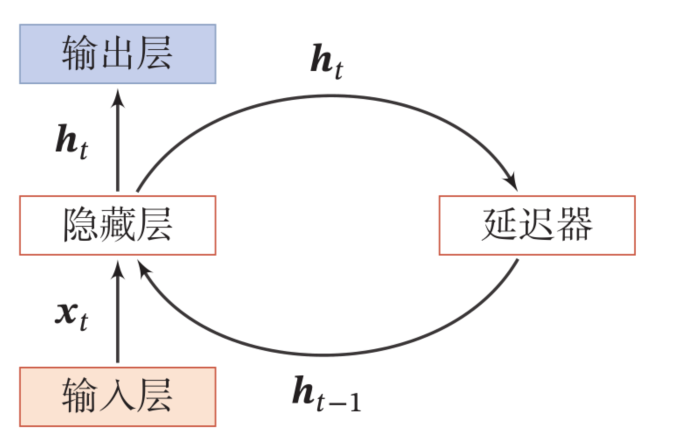 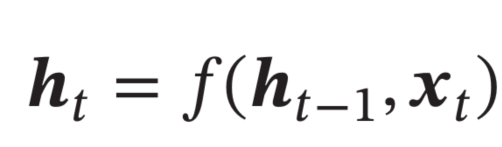 活性值
状态
按时间展开
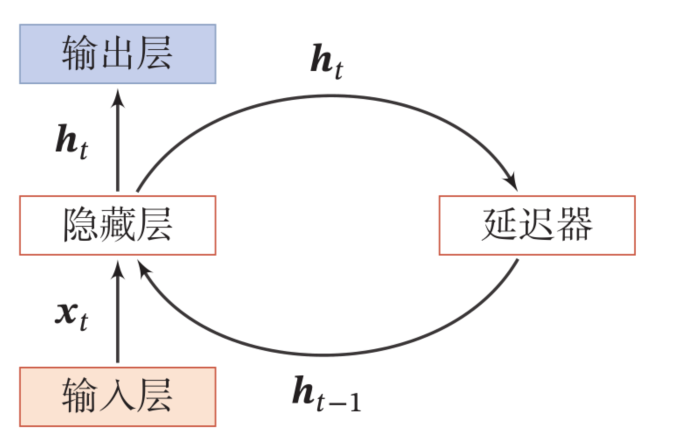 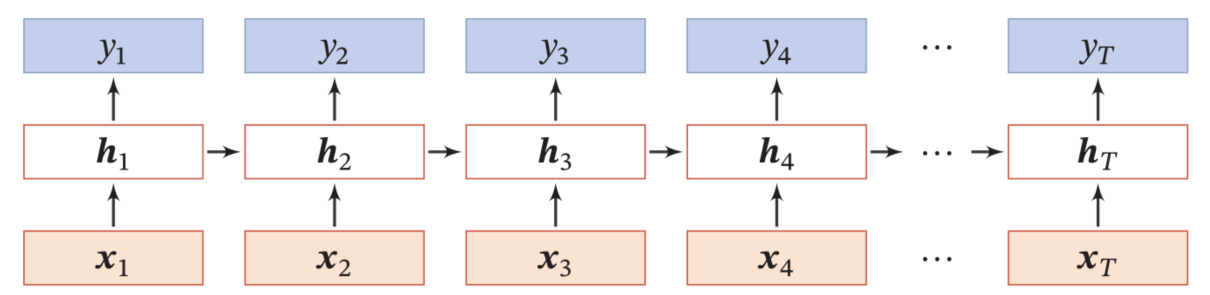 [Speaker Notes: RNN是图灵完全等价的 (Siegelmann and Sontag, 1995)

FNN：模拟任何函数
RNN：模拟任何程序（计算过程）。]
简单循环网络（ Simple Recurrent Network ， SRN ）
状态更新：


一个完全连接的循环网络是任何非线性动力系统的近似器 。
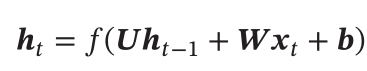 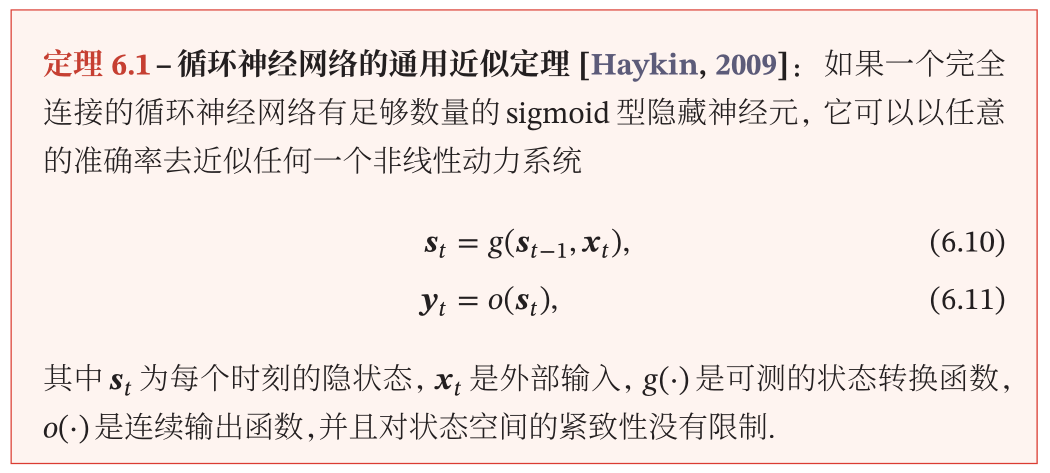 [Speaker Notes: RNN是图灵完全等价的 (Siegelmann and Sontag, 1995)

FNN：模拟任何函数
RNN：模拟任何程序（计算过程）。]
图灵完备
图灵完备（Turing Completeness）是指一种数据操作规则，比如一种计算机编程语言，可以实现图灵机的所有功能，解决所有的可计算问题。





一个完全连接的循环神经网络可以近似解决所有的可计算问题。
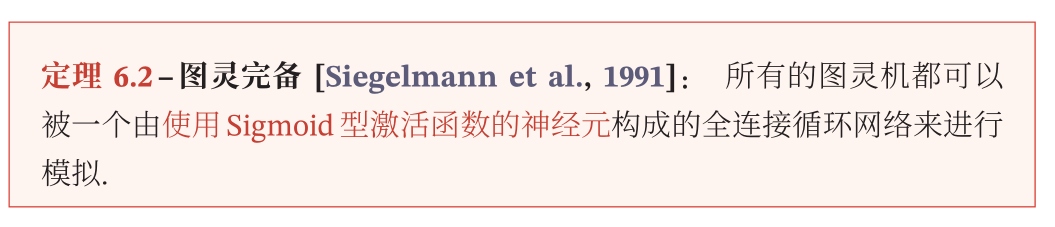 循环神经网络
作用
输入-输出映射
机器学习模型（本节主要关注这种情况）

存储器
联想记忆模型
应用到机器学习
应用到机器学习
序列到类别
同步的序列到序列模式
异步的序列到序列模式
应用到机器学习
序列到类别
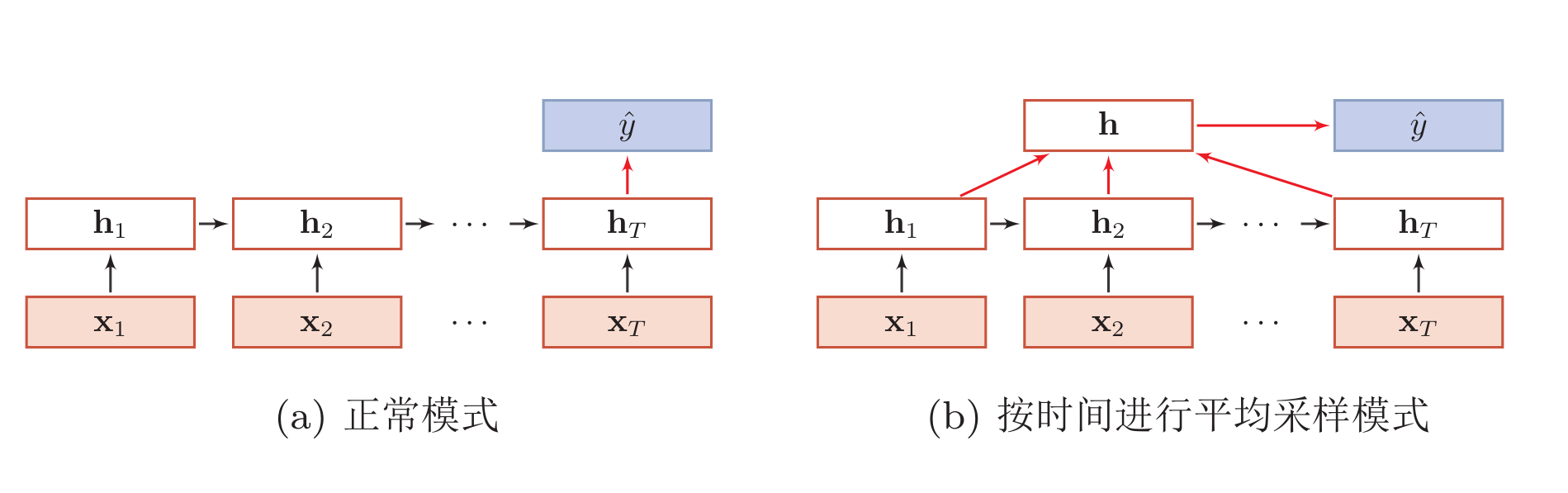 序列到类别
情感分类
带着愉悦的心情看了这部电影
这部电影很棒
这部电影太糟了
Negative (负面)
Positive (正面)
Positive (正面)
正面
中性
负面
…
…
觉
我
得
了
太
好
应用到机器学习
同步的序列到序列模式
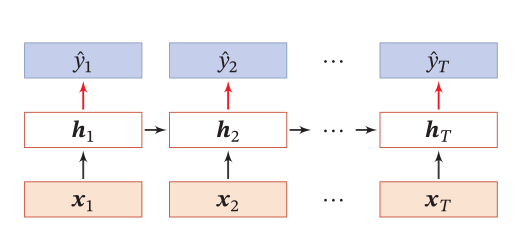 同步的序列到序列模式
中文分词
S
S
S
B
E
B
E
他
说
的
确
实
在
理
[Speaker Notes: 中翻英 英翻中 沒有哪一個一定比較長或比較短]
同步的序列到序列模式
信息抽取(Information Extraction，IE)
从无结构的文本中抽取结构化的信息，形成知识
小米创始人雷军表示，该公司2015年营收达到780亿元人民币，较2014年的743亿元人民币增长了5%。
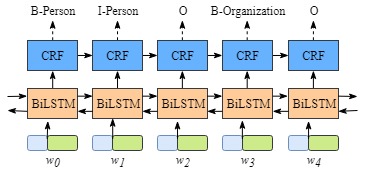 同步的序列到序列模式
Connectionist Temporal Classification (CTC) [Alex Graves, ICML’06][Alex Graves, ICML’14][Haşim Sak, Interspeech’15][Jie Li, Interspeech’15][Andrew Senior, ASRU’15]
“好棒棒”
语音识别
“好棒”
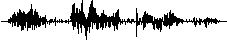 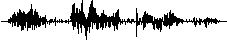 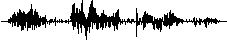 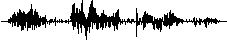 好
φ
φ
棒
φ
φ
φ
φ
好
φ
φ
棒
φ
棒
φ
φ
[Speaker Notes: English is successful, ASRU’15 better than HMM + N-gram
Add an extra symbol “φ” representing “null”]
应用到机器学习
异步的序列到序列模式
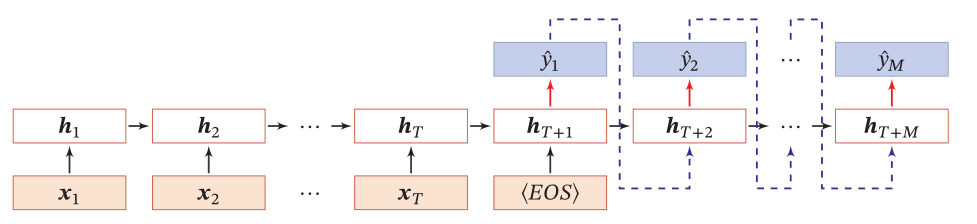 异步的序列到序列模式
机器翻译
习
。
机
学
器
learning
machine
[Speaker Notes: 中翻英 英翻中 沒有哪一個一定比較長或比較短]
参数学习
机器学习
给定一个训练样本(x,y)，其中
x = (x1 ,… ,xT )为长度是T 的输入序列，
y = (y1 ,… ,yT )是长度为T 的标签序列。

时刻t的瞬时损失函数为


总损失函数
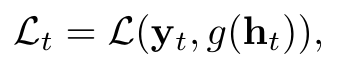 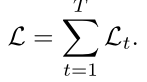 梯度
随时间反向传播算法
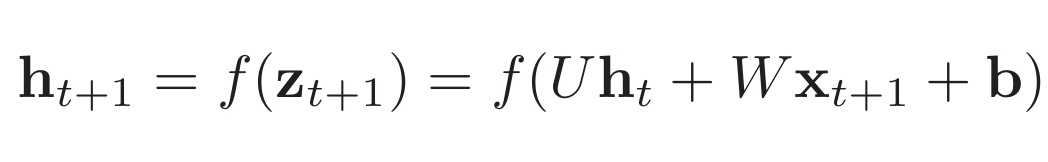 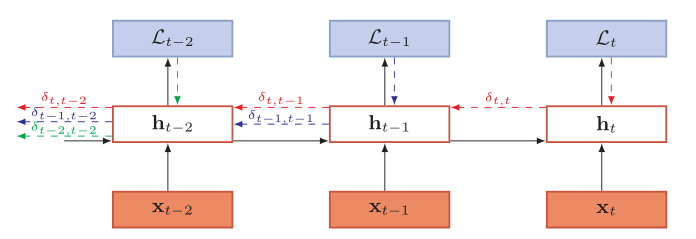 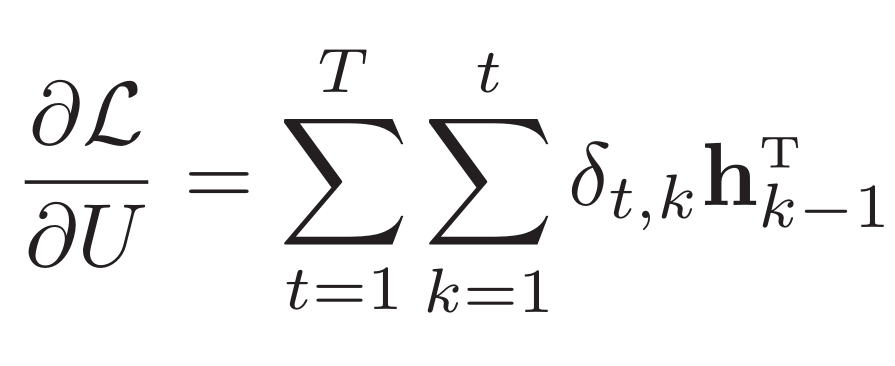 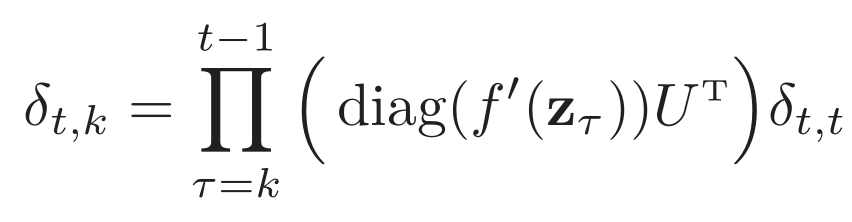 δt,k为第t时刻的损失对第k步隐藏神经元的净输入zk的导数
梯度消失/爆炸
梯度

其中
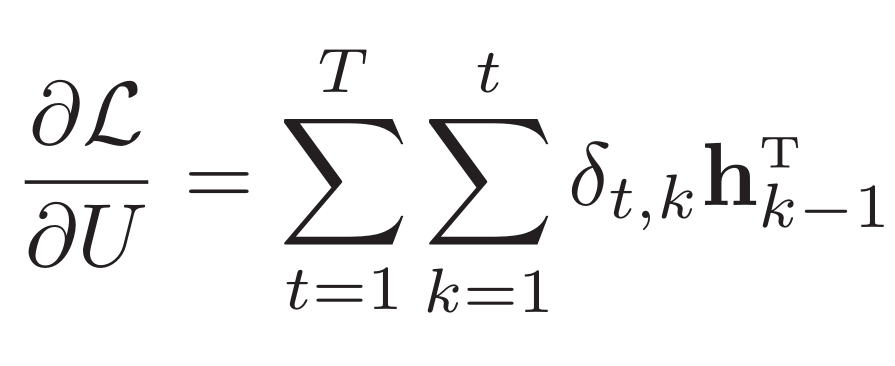 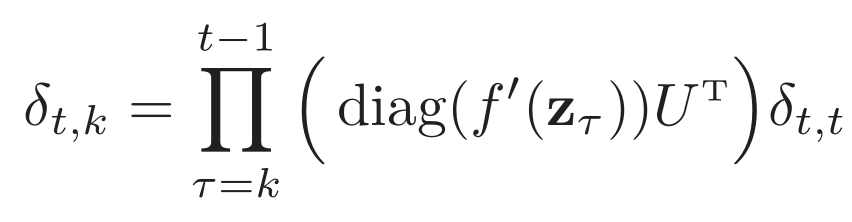 由于梯度爆炸或消失问题，实际上只能学习到短周期的依赖关系。这就是所谓的长程依赖问题。
长程依赖问题
循环神经网络在时间维度上非常深！
梯度消失或梯度爆炸

如何改进？
梯度爆炸问题
权重衰减
梯度截断

梯度消失问题
改进模型
长程依赖问题
改进方法
循环边改为线性依赖关系



增加非线性
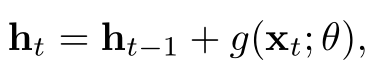 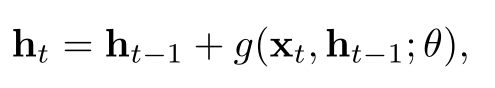 残差网络？
长短期记忆神经网络（Long Short-Term Memory, LSTM ）
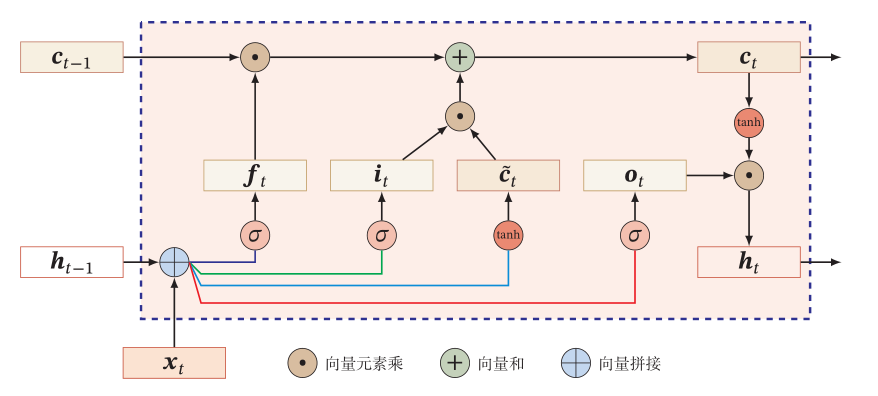 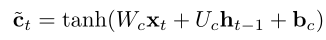 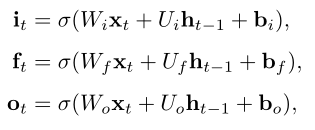 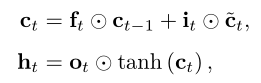 LSTM的各种变体
没有遗忘门



耦合输入门和遗忘门



peephole连接
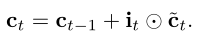 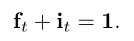 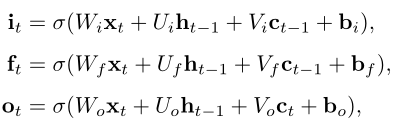 Gated Recurrent Unit, GRU
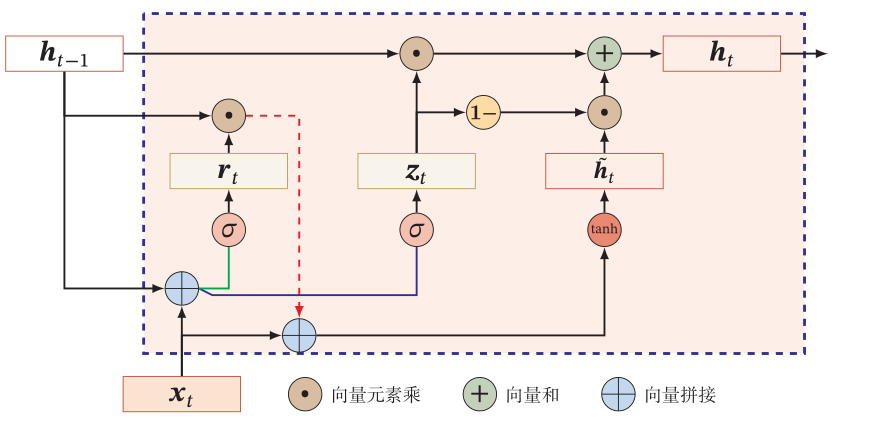 重置门
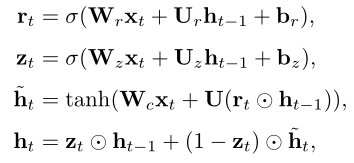 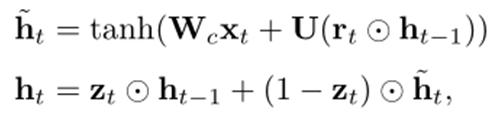 更新门
深层模型
堆叠循环神经网络
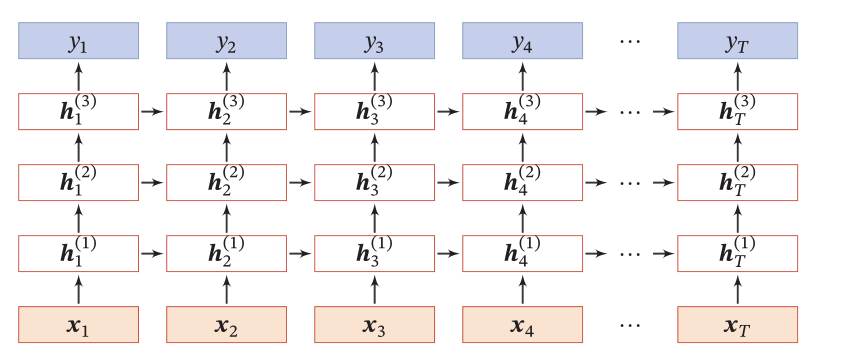 [Speaker Notes: Grid lstm]
双向循环神经网络
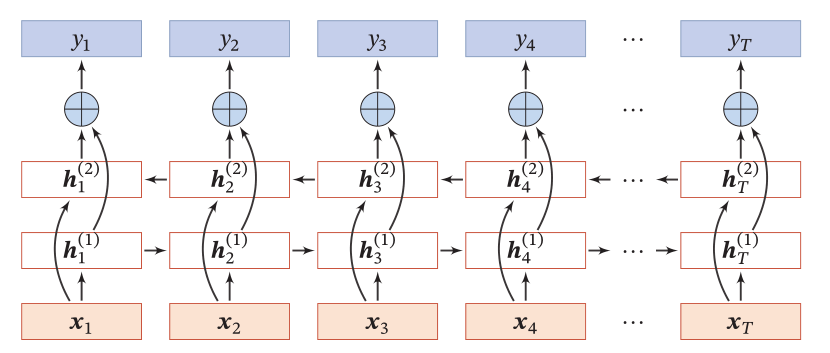 扩展到图结构
扩展到图结构
树结构
程序语言的句法结构
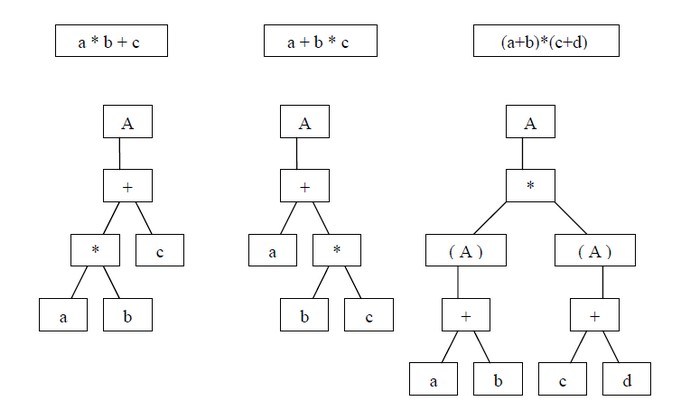 树结构
自然语言的句法结构
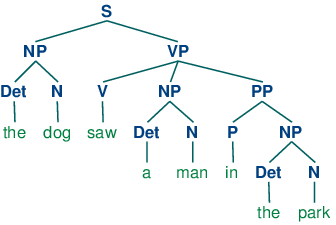 递归神经网络Recursive Neural Network
递归神经网络实在一个有向图无循环图上共享一个组合函数
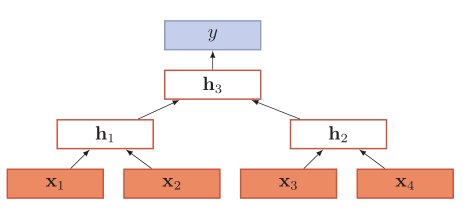 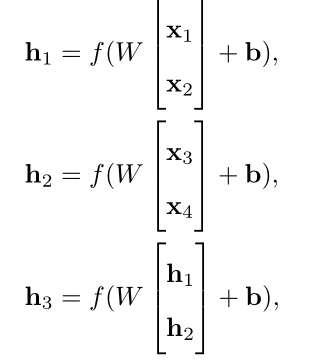 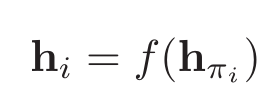 递归神经网络
退化为循环神经网络
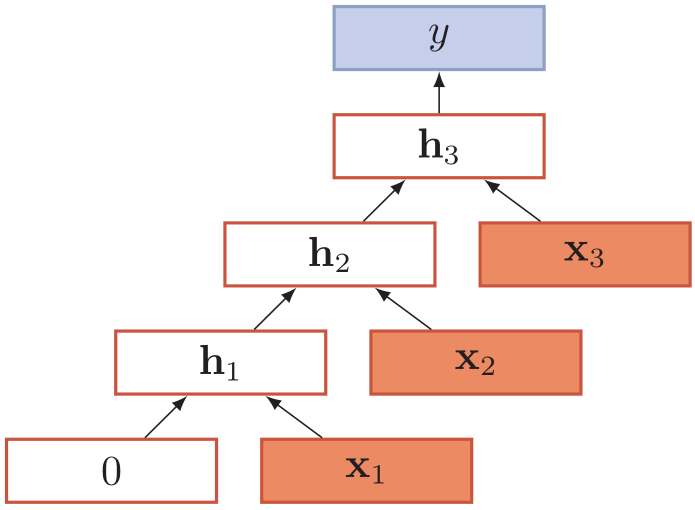 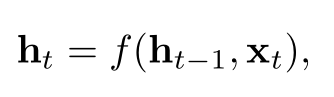 递归神经网络
给定一个语法树，
p2 → ap1,
p1 → bc.
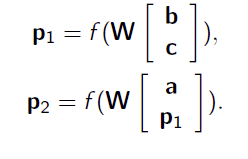 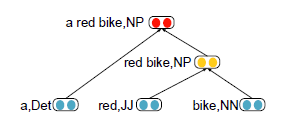 图网络
在实际应用中，很多数据是图结构的，比如知识图谱、社交网络、分子网络等。而前馈网络和循环网络很难处理图结构的数据。
图数据
https://arxiv.org/pdf/1806.01261.pdf
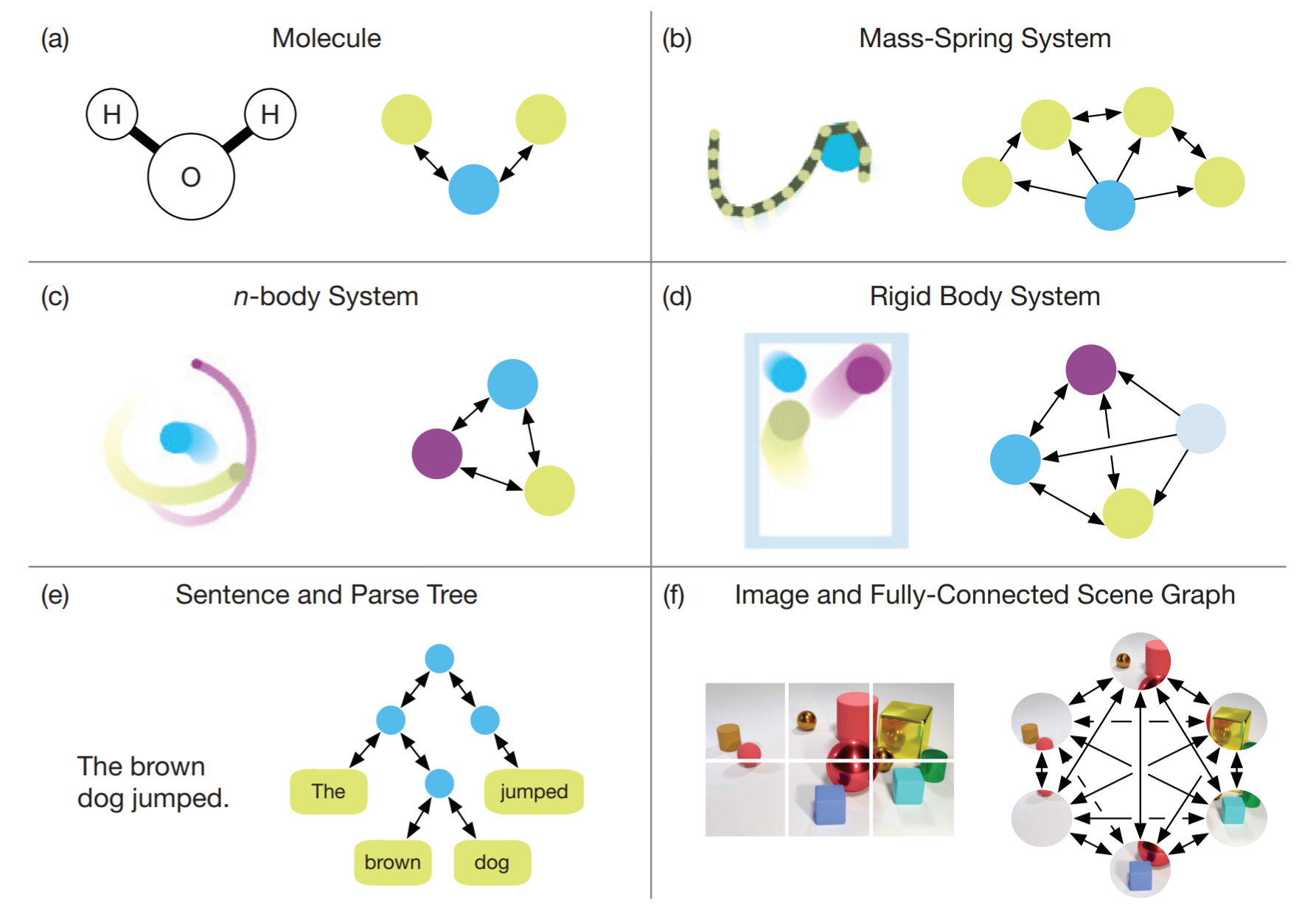 [Speaker Notes: . (a) A molecule, in which each atom is represented as a node and edges correspond to bonds (e.g. Duvenaud et al., 2015). (b) A mass-spring system, in which the rope is defined by a sequence of masses which are represented as nodes in the graph (e.g. Battaglia et al., 2016; Chang et al., 2017). (c) A n-body system, in which the bodies are nodes and the underlying graph is fully connected (e.g. Battaglia et al., 2016; Chang et al., 2017). (d) A rigid body system, in which the balls and walls are nodes, and the underlying graph defines interactions between the balls and between the balls and the walls (e.g. Battaglia et al., 2016; Chang et al., 2017). (e) A sentence, in which the words correspond to leaves in a tree, and the other nodes and edges could be provided by a parser (e.g. Socher et al., 2013). Alternately, a fully connected graph could be used (e.g. Vaswani et al., 2017). (f) An image, which can be decomposed into image patches corresponding to nodes in a fully connected graph (e.g. Santoro et al., 2017; Wang et al., 2018c).]
图网络
https://arxiv.org/pdf/1806.01261.pdf
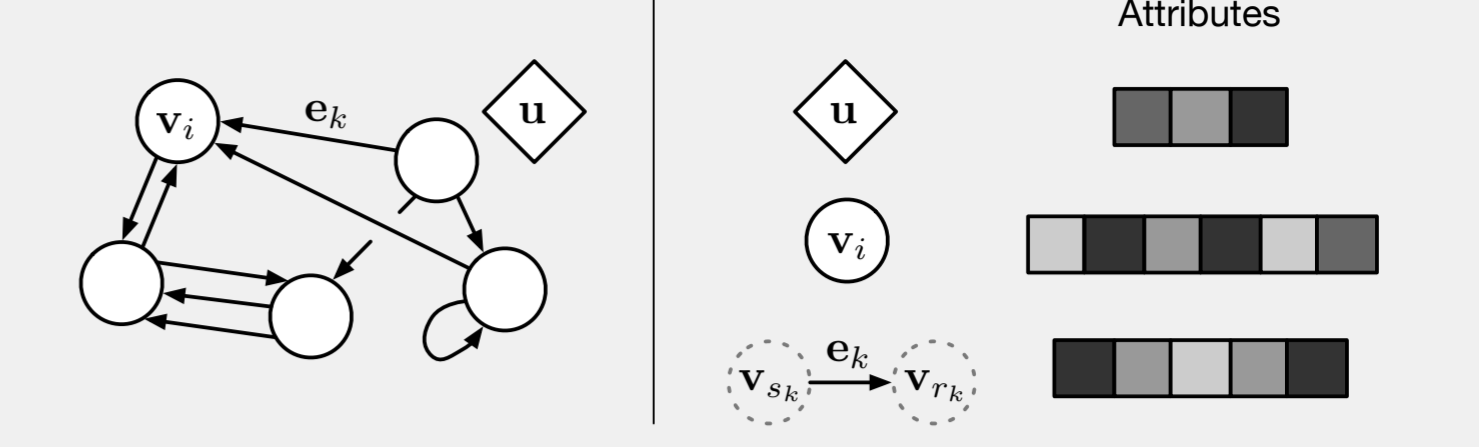 图网络
https://arxiv.org/pdf/1806.01261.pdf
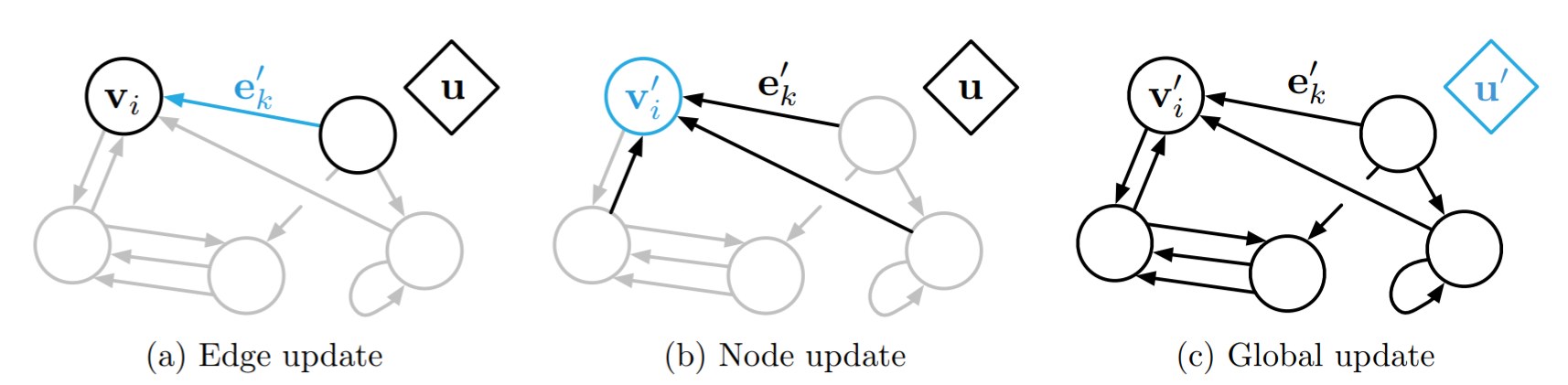 图网络
对于一个任意的图结构G(V,E)
更新函数





读出函数
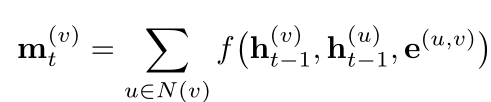 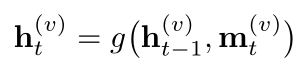 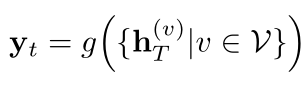 循环网络应用
语言模型
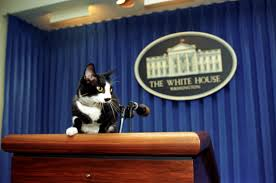 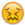 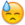 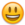 N元语言模型
语言模型
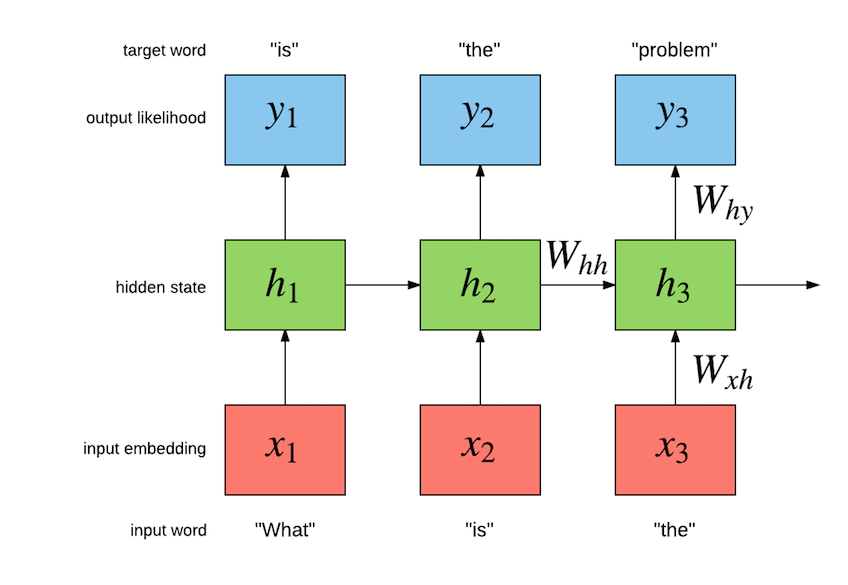 生成LINUX内核代码
作词机
RNN在“学习”过汪峰全部作品后自动生成的歌词
https://github.com/phunterlau/wangfeng-rnn
我在这里中的夜里
就像一场是一种生命的意旪
就像我的生活变得在我一样
可我们这是一个知道
我只是一天你会怎吗
可我们这是我们的是不要为你
我们想这有一种生活的时候
作诗
传统统计机器翻译
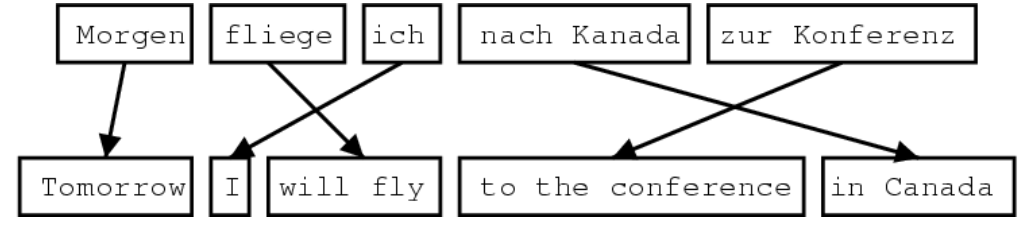 基于序列到序列的机器翻译
一个RNN用来编码
另一个RNN用来解码
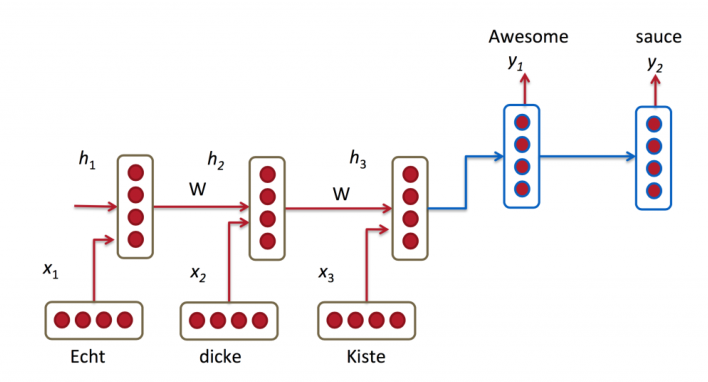 看图说话
看图说话
Visual Question Answering (VQA)
Demo Website
VQA: Given an image and a natural language question about the image, the task is to provide an accurate natural language answer
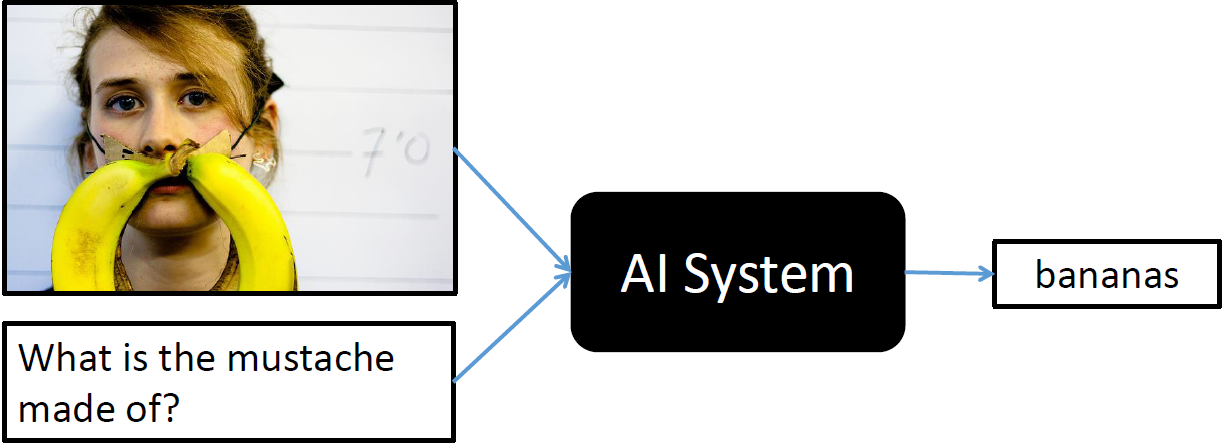 Picture from (Antol et al., 2015)
写字
把一个字母的书写轨迹看作是一连串的点。一个字母的“写法”其实是每一个点相对于前一个点的偏移量，记为(offset x, offset y)。再增加一维取值为0或1来记录是否应该“提笔”。
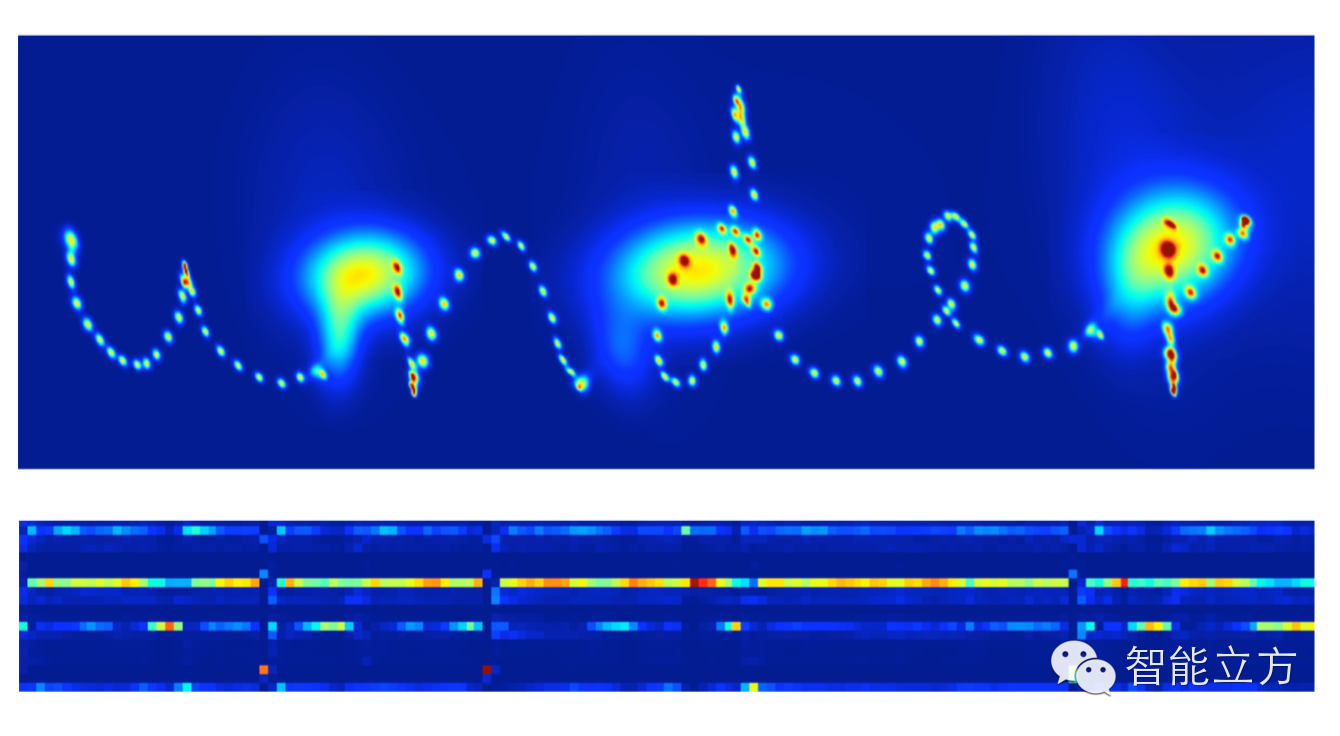 对话系统
https://github.com/lukalabs/cakechat
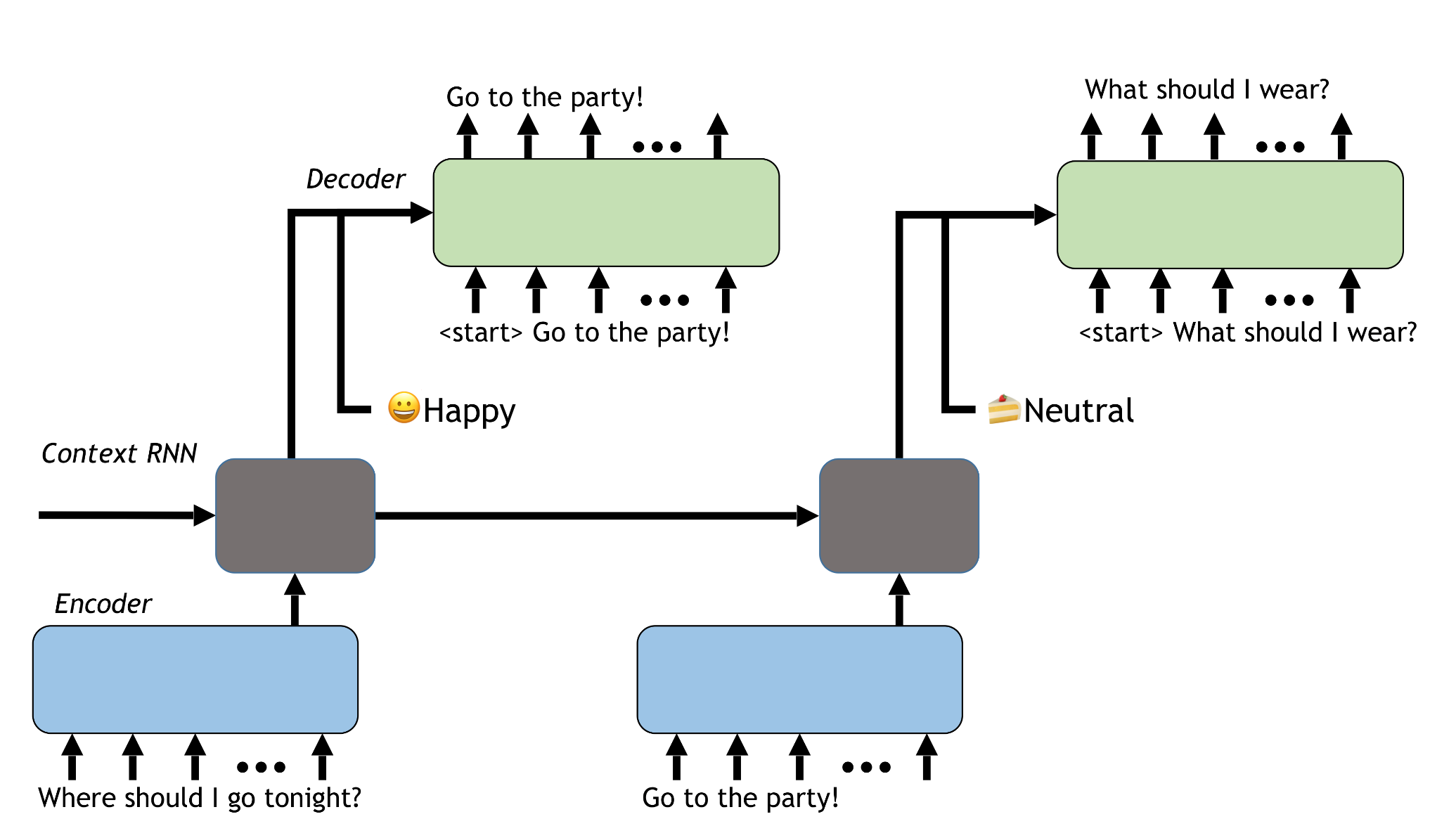 循环神经网络总结
优点：
引入记忆
图灵完备
缺点：
长程依赖问题
记忆容量问题
并行能力
课后作业
编程练习
https://github.com/nndl/exercise/
chap6_RNN
1）利用循环神经网络来生成唐诗
2）利用循环神经网络来进行加法运算
谢  谢
https://nndl.github.io/